The Basic Plan of Youth Work / Nuorisotyön perussuunnitelma,Youth division,City of Helsinki														Sini Perho
How it all started: -28 degrees in Kalajoki.
Tomi Kiilakoski
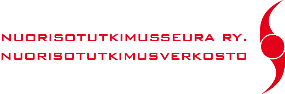 A youth worker perspective
“It has always been difficult for me to justify youth work to the politicians and others.”

 “When somebody says, ‘Oh, you are a youth worker, what exactly do you do?”, I have never been able to answer.”
22.9.2022
Tomi Kiilakoski
A youth worker perspective
“It has always been difficult for me to justify youth work to the politicians and others.”

 “When somebody says, ‘Oh, you are a youth worker, what exactly do you do?”, I have never been able to answer.”

Starting point for action research: identifying a problem shared by the work community, and working together to find a solution to this. Collective learning is emphasized, as well as making concrete changes.
22.9.2022
Tomi Kiilakoski
The basic ideas of curriculum of youth work in Finland
Youth work is a form of education, and can be explicated as such.
Youth work in a local context can be authentically desribed only by the youth work community.
Youth work curriculum describes youth work as it is in a local context, not as an idealised version of what we hope to do.
Curriculum is based on describing the process of youth work, not outcomes or goals. 
Curriculum of youth work was first developed in a practice-based research, which is a variant of action research. The process has been studied for over a decade.
22.9.2022
Tomi Kiilakoski
Starting points
In the process of learning any individual youth worker will become a member of a larger community of youth work, and while doing so he or she absorbs the knowledge, ethos, concepts and methodologies held dear by this community. 
The importance of communities of practice
Although there is an emphasis of a social background in this theory, in the end the question is about “what particular people do, in a particular place and time”; social practice “contributes to the formation of their identities as people of a particular kind, and their agency and sense of agency” (Kemmis, 2009, 23).
The theory of 
practice architectures 
(Kemmis & Grootenboer 2008)
study of prerequisities of social practices in terms of 
the cultural-discursive preconditions (‘sayings’)
the material-economic preconditions (‘doings’)
the social-political preconditions (‘relatings’ )
The history of youth work curriculum in Finland
2011-2012. Youth Work Curriculum in the city of Kokkola.
2014-2016. Youth Work Curriculum with cities of Hämeenlinna, Kouvola, Oulu and Tornio. 
2016-2018. City of Lappeenranta
2019 – 2020. City of Helsinki 
2018- Regional processes in two counties in Finland.
2021- Processes with larger and smaller municipalities.
22.9.2022
Tomi Kiilakoski
Finland.
Finland
Finland
Four cycles of action research
1. Cycle: Creating concepts and basic structure for youth work. 2011.
2. Cycle. Creating the first youth work curriculum in Kokkola. Applying the concepts. 2012-2014.
3. Cycle. Designing a youth work curriculum in other cities. 2014 – (on going)
4. Cycle. Reflecting on youth work management and evaluation. 2019 -
22.9.2022
Tomi Kiilakoski
Elements of youth work curriculum (Kiilakoski, Kinnunen & Djupsund 2018)
Scientific reports, mostly in Finnish.
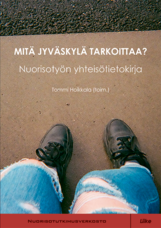 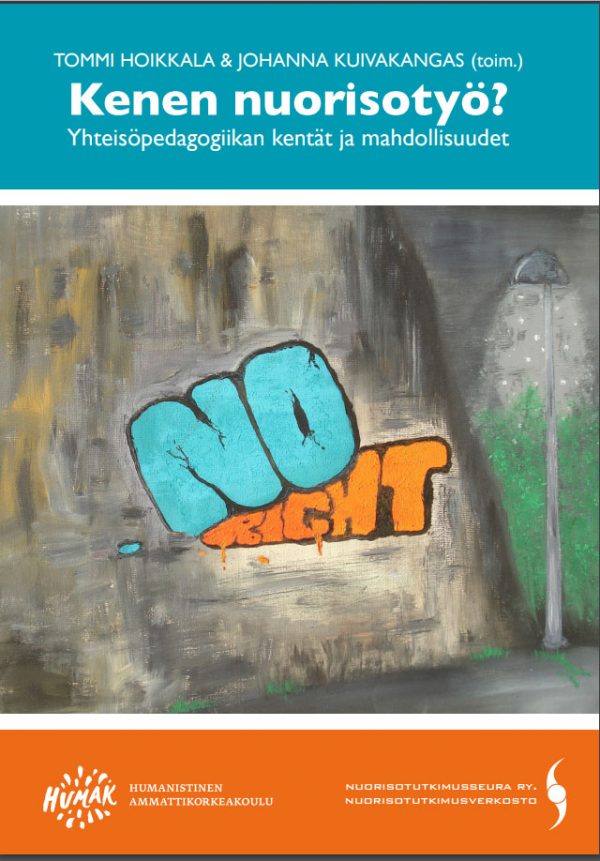 22.9.2022
Tomi Kiilakoski
Thank you.
Tomi Kiilakoski
Leading Senior Researcher, Finnish Youth Research Network; Adjunct Professor, University of Tampere
Tomi.kiilakoski@youthresearch.fi ;
Why NUPS?
Common discussion of youth work was important and needed

To keep up with the change in operational environment and youth cultures

The need for being able to clear about our rationale of practice and to develop a better articulation of youth work

To understand the role of youth work in relation to other services in the Sector of Culture and leisure (the growth of the population in Helsinki is especially high in young population: related to immigration)

To clear up our role among the others actors working with youth 

To strengthen the ability for long-term planning of youth work but still keep up with the flexibility of it
22.9.2022
16
The aims of Basic Plan of Youth Work (=NUPS) in Helsinki
The process aimed at producing a curriculum of youth work in Helsinki

The process was based in participation of the staff of Youth division

The aim was to create a common framework for youth work now and in the future

Core questions were:
What we do in youth division and what are our ”target groups”
What are the goals and why?
What are the methods used and why they are used?

The process was carried out together with the Finnish Youth Research Network
22.9.2022
17
Data collection / 2019
22.9.2022
18
NUPS Helsinki process
Analyzing data
Processing of data
Processing of data
Draft 1
2019
Producing additional data
2020
Spring                                Summer          Autumn and winter
Producing material
Spring                 Summer                Autumn
NUPS-kick off
Phase 2
Phase 3
Phase 4
Phase1
NUPS Helsinki
Draft 2
For everyone:
Youth work units’ workshops?
Forums for youth work areas
Autumn seminar

Additional ways to participate:
Workings groups for processing of forms of youth work

Managers’ workshop?
NUPS-day?
Managers’s meetings 
Steering grpup’s meetings
For everyone:
NUPS-day 3.3.

Managers’ and planning officers’s workshop 21.1.
Managers’ meetings
Steering group meetings

Additional data: meetings with other agencies working with youth
Additional ways to participate: 
data workshops 9.9. ja 11.9.

Managers’s workshop 22.8.
Interviews on summer activities
For everyone:
Forums for youth work areas
Spring seminar

Additional ways to participate;
Working groups for processing of forms of youth work
Managers’ meetings
Seminar for managers and planning officers
Steering group meetings
For everyone:
Forums for (three different) youth work areas 12.3.
Spring seminar for all the staff  21.5.
Seminar for managers and planning officers  7.6.
Additional ways to participate; interviews, focus groups, diaries, young ones’ stories, workshops  (24.4., 15.5. ja 5.6.)
For everyone:
Autumn seminar 17.9.
Youth work units’ woskshops
Forums fos youth work areas 5.11.

Managers’ meetings
Seminar for managers and planning officers 24.-25.10.
Steering group meetings
22.9.2022
19
…And what we got:
The vision of Youth Division (processed earlier)
The entire city is a fun place for young people. Fun means having friends and things to do, and being important to others. Young people in Helsinki are able to view the world through other people’s eyes.

The mission of Youth Division
In youth work, youth is considered to have inherent value. We work with young people wherever we are needed. 
We boost young people’s faith in themselves and the future. By working together with young people, we are creating a more sustainable, more functional and safer Helsinki.
We are also having an impact on young people’s living conditions. Furthermore, we improve their operating opportunities, help them to be better heard in society, and promote their place in the city.
22.9.2022
20
The principles guiding the Youth Division’s work:
We actively promote equality, human rights and sustainable development.
Our work is also based on young people’s participation, being a peer, voluntarity and activity. 
We mainly work with young people during their free time. 
Our operations promote young people’s ability to learn. 
Our work is based on information about young people, their needs and the youth work operating environment. 
We recognise other operators’ work alongside our own and work together with our partners. 
We work with those people and in those areas where needs are greater.
We take the families and close ones of young people into account in our work.
22.9.2022
21
The four forms of work:
1. Enhancing the agency of the young person
2. Community work
3. Encouraging youth participation and activism
4. Advocating of young people’s rights and influencing their living conditions
22.9.2022
22
22.9.2022
23
Form of work 1:Enhancing the agency of the young personYoung people form their identities through interaction with other people and the surrounding environment. We promote their well-being and trust in their abilities to gain a good life.
22.9.2022
24
22.9.2022
25
Form of work 2: Community work
Young people grow and develop through interaction and encounters with others. At that age, friends, peers and communities are important. Young people need space and time to spend with others and do things together. Communities provide support with daily routines, planning for the future and during rites of passage. We understand the significance of youth cultures to young people’s shared activities and their communities and recognise the value of these in the world.
22.9.2022
26
22.9.2022
27
Form of work 3: Encouraging youth participation and activismYoung people take part in constructing their own lives and living environment, and they make the world a better place. Young people, together with others, have an influence on things that matter to them, including in their own daily existence, various aspects of life and at different levels of society. Through youth work, young people can find positions and ways of participating that suit them. In the Youth Division, young people can take part in the decision-making that affects them.
22.9.2022
28
22.9.2022
29
Form of work 4: Advocating of young people’s rights and influencing their living conditionsAdolescence is an important phase of life, and the purpose of youth work is to defend it. Young people’s living conditions affect their agency and equality. The youth work carried out in Helsinki is effective, promotes well-being and takes young people’s side.
22.9.2022
30
22.9.2022
31
The Basic Plan of Youth Work as part of our work
NUPS steers the planning, assessment and development of the youth work carried out by the Youth Division. In practice, this means that it serves as a foundation for the annual score card and operational planning, among other things. Furthermore, it steers the way in which our cooperation efforts and partnerships are formed. NUPS has an effect on the role descriptions of the personnel, management and development structures, as well as the assessment of our operations.
Our work is based on NUPS. Our work is guided by specific principles, and the forms of work serve as the basis for our youth work. NUPS provides the direction, policies and boundaries for the type of youth work we do and how we do it. NUPS also serves as the basis for the development of youth work content and tools, employee training, and the improvement and planning of other skills.
22.9.2022
32
THANK YOU - KIITOS
Sini Perho, Planning officersini.perho@hel.fi, +358 (0)41 5121 732